ТЕМА: Складання виразів 
за блок–схемами. Вправи 
та задачі, які містять дії з 1, 0 чи 10
травня 
                    Класна робота
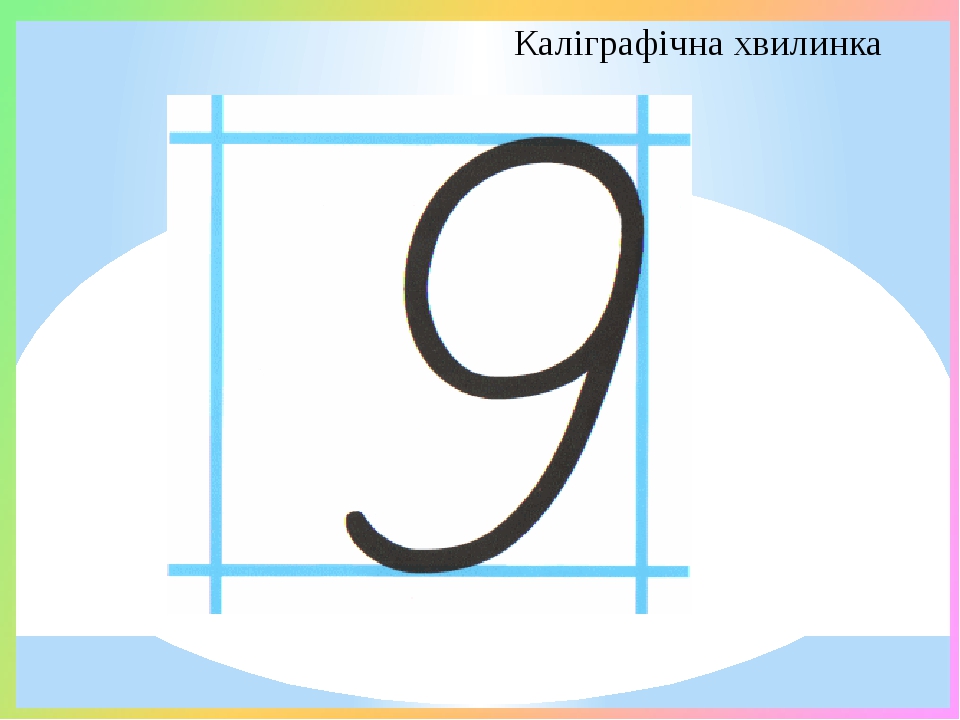 Робота з підручником
Задача 3
10 пов. буд. –  по 5 кв.
Не заселили – 6 трикім. і  7 двок.
 Заселили - ?
Розв’язання
1) Скільки всього квартир у будинку?
5*10= 50 (кв.) – всього квартир
2) Скільки квартир не заселених?
2) 6+7= 13 (кв.) – не заселили
3) Як дізнаємося, скільки квартир уже заселили?
3) 50- 13= 37 ( кв.)
Відповідь : 37 квартир уже заселили.
Вирази 4
1 дм – 2 см =
10 см – 2 см = 8 см
1 дм : 2=
10 см : 2= 5 см
1 дм *2=
2 дм = 20 см
1 м : 10=
100 см : 10= 10 см
1 год : 10 хв =
60 хв : 10 хв = 6
Домашнє завдання
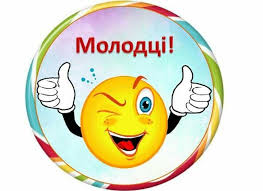